Terminsuppstart VT
Fakturering Vårterminen​
Nytt Läsår & Läsårsuppstart
Terminsavslutning HT​
Inställningar för Anmälan och Återanmälan​
Terminsavslutning VT​
Hantera Återanmälan/Avanmälan/Ansökningar/Hyrinstrument
Inställning/uppdatering anmälan​
Avbokningar​
DRIFT HELA ÅRET:
Översyn av Taxor (avgifter)
Statistik Kulturskolerådet
Fakturering Höstteminen​
Läsårsstart HT
Lärarens uppstart​
Faktureringsuppsättning
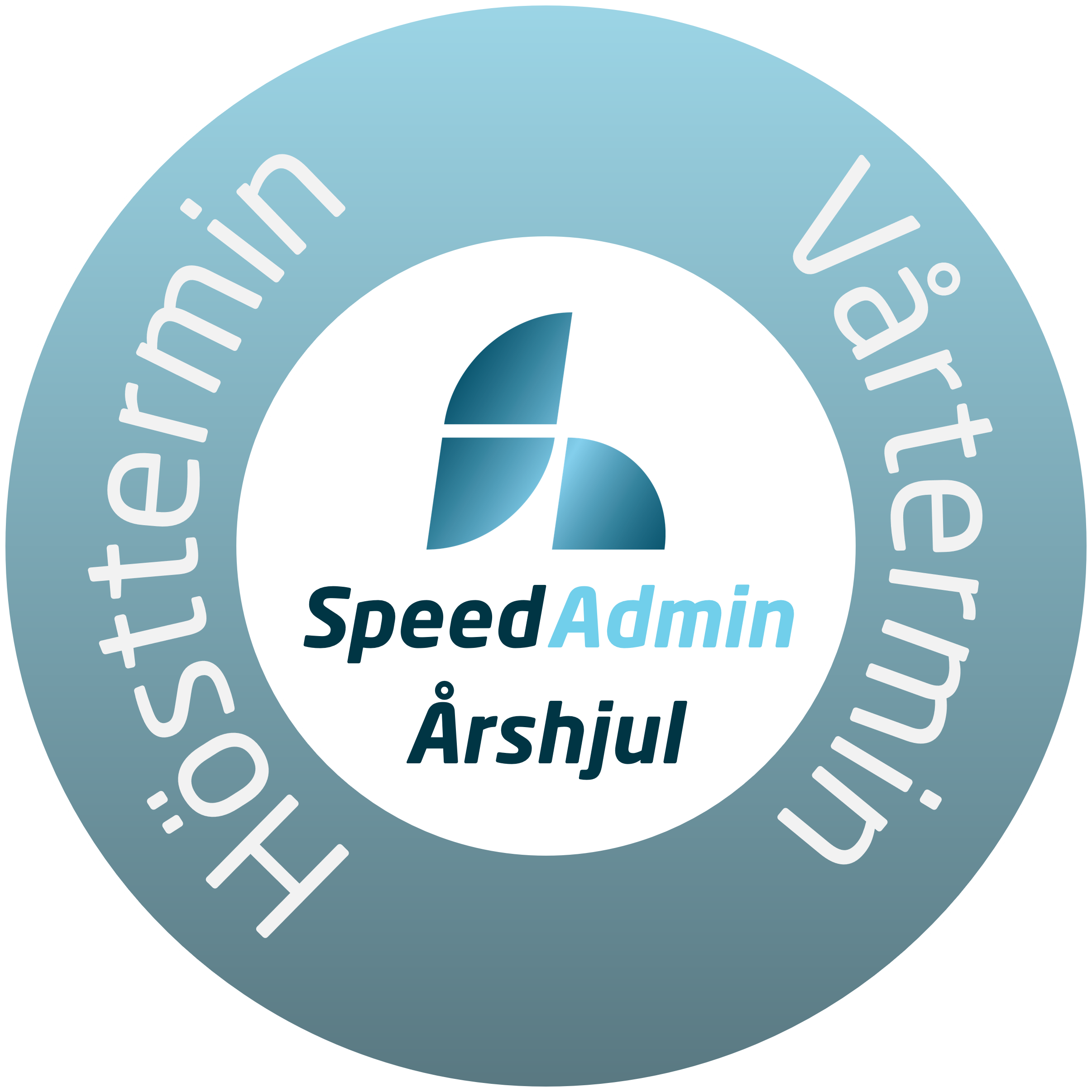 Placera/Avsluta elever​
Boka arrangemanger​
Grupphantering ​
Instrumentunderhåll/hantering
Nya/Avsluta lärare
Flytta elever + Placera elever​
Timmar/arbetstidsregistrering​
SpeedAdmin erbjuder:​
Se över Lov- och läsårsplanen VT
Skicka ev ut elevinformation
Se över grupper​ (t ex kortkurser)
Avsluta elever​
Ev slutfakturering
Ersättning för avbokningar (av lektioner under VT)​
Prisjustering av vårpriserna
Avsluta elever​
Ev. slutfakturering​
Ersättning för avbokningar (av lektioner under HT)​​
Ändra ”Anmälningsår” till nytt läsår
Gå igenom anmälan och återanmälan ​  (ämnen, fält, texter m.m.)
Återanmälan öppnas + skicka e-mail​
Manuella justeringar. ​
Ej godkända betalningar​
Återbetalning. ​
Kontrollera elevbetalare och elever utan betalning ​
Bokföring + Hämta fil -> Skicka till faktureringssystemet​​
Återanmälan - Behandla Önskemål.  Rensa kölistan.​
Avsluta elever​
Ersättning för avbokningar (av lektioner under VT)​
Ev slutfakturering​
Antagning från Kölista – Se över lärartimmar​
Instrument som ska återlämnas ​
Manuella justeringar
Ej godkända betalningar​
Återbetalning
Kontrollera elevbetalare och elever utan betalning
Bokföring + Hämta fil -> Skicka till faktureringssystemet
Instrumentuthyrning​
Schemalägga elever​
Skicka antagnings e-mail/Kallelse​
Konsert- och mötesplanering​
Timmar och ramtid (arbetstid)
Schemaläggning​​
Skicka antagnings e-mail/Kallelse​
Lärplattformen
Närvaro
Ev Ramtid
Ev Arrangemang/konsert​
Se över Tariffer (Betalningsperioder)​
Se över Taxor (Avgifter)​
Se över rabattuppsättningen​ ​
Uppdatera alla betalningar​
Skapa nytt läsår
Skapa ny ĺov- och läsårsplan och återanmälan
Kopiera/Skapa Tariffer (Betalningsperioder)
Kopiera/Skapa Taxor (Avgifter)​
Kopiering av grupper och lärare mm​
Webinarer​
Specifika kurser
Alltid gratis support på support@speedadmin.com